Body Image Issues and Attitudes Toward Exercise in Men Diagnosed with Prostate Cancer Undergoing Androgen Deprivation Therapy
Presentation by
Caterina Gentili, PhD candidate
27th September 2018 – CAR weekly
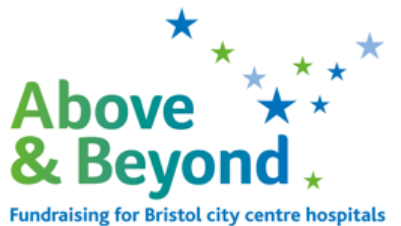 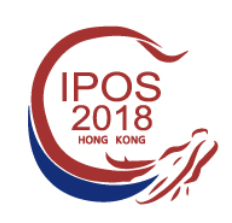 Background
Background
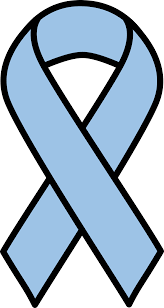 growing population 
of PCa survivors
Background
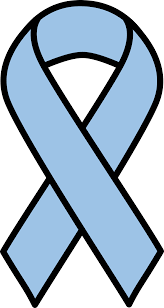 growing population 
of PCa survivors
Androgen Deprivation Therapy (ADT)
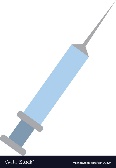 Background
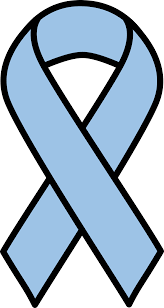 growing population 
of PCa survivors
Androgen Deprivation Therapy (ADT)
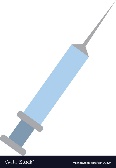 Gold standard treatment
Received by 50% of PCa patients
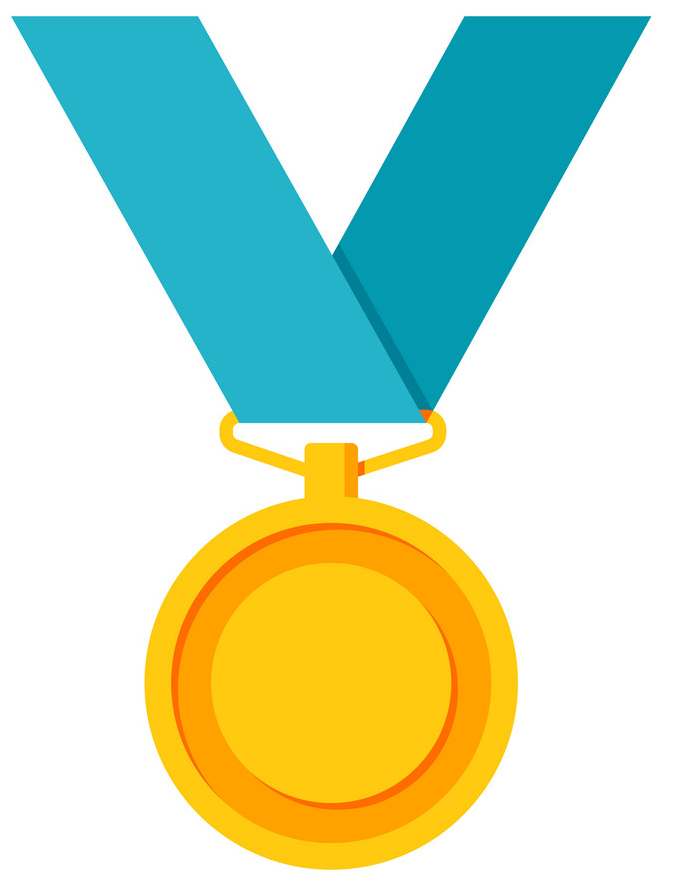 (Chen et al., 2014; Ferlay et al., 2018)
Androgen Deprivation Therapy
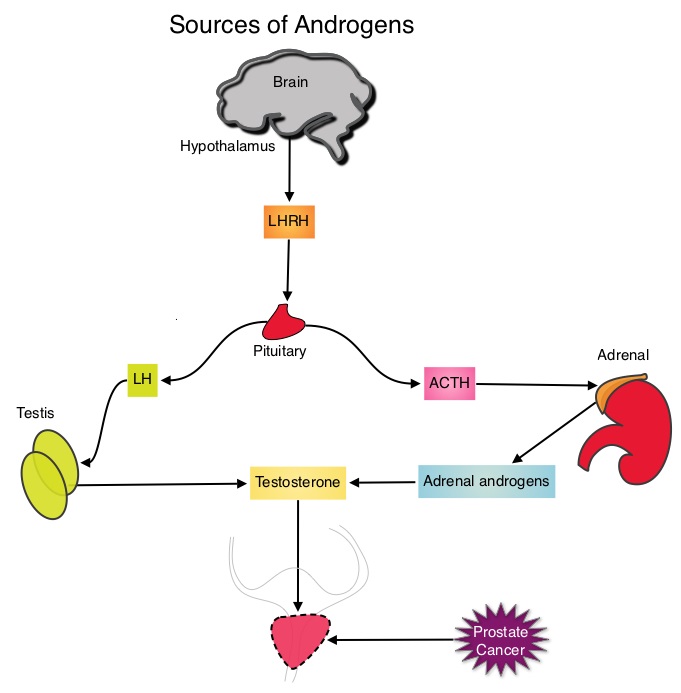 Androgen Deprivation Therapy
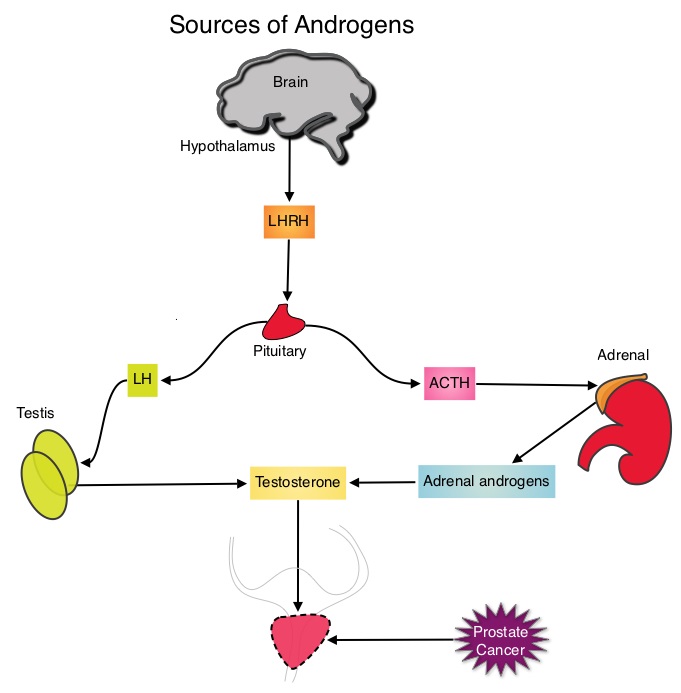 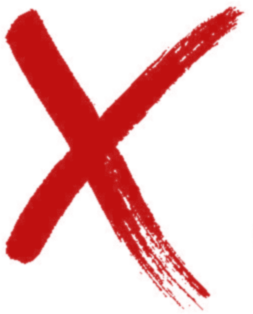 Androgen Deprivation Therapy
Slowing cancer growth
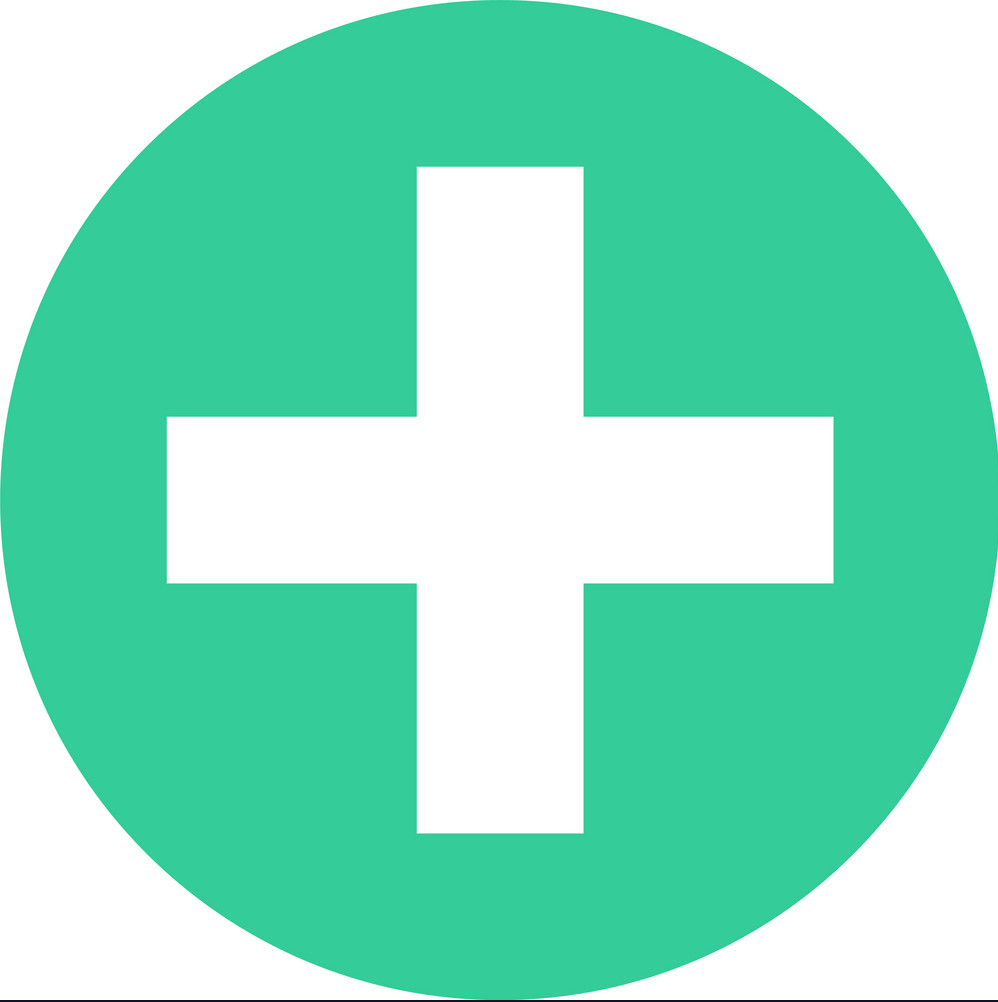 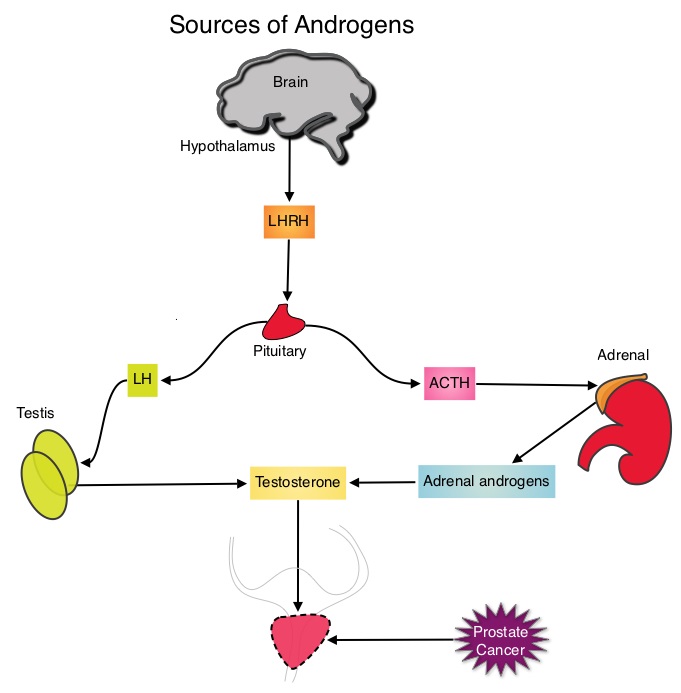 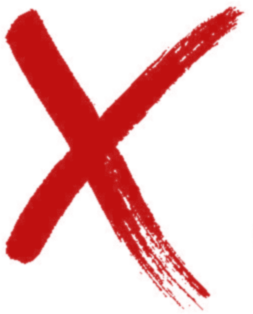 Androgen Deprivation Therapy
Slowing cancer growth
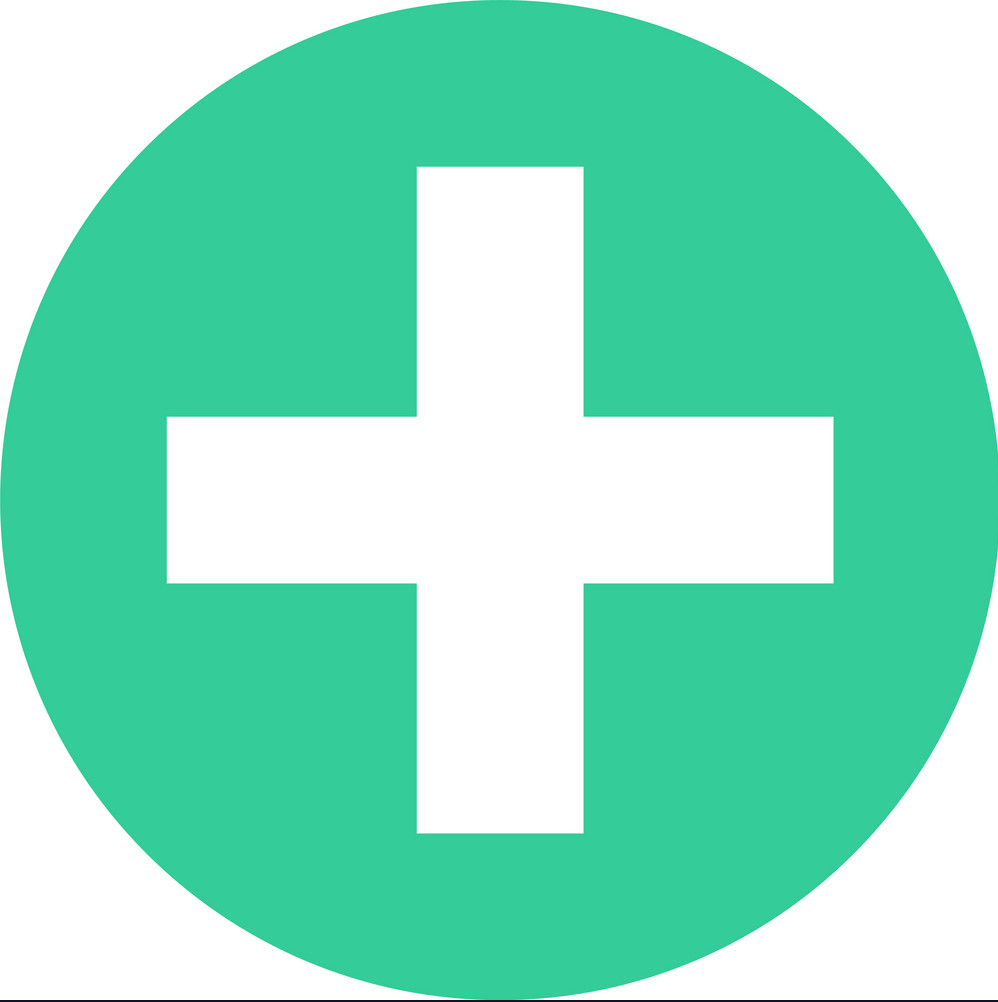 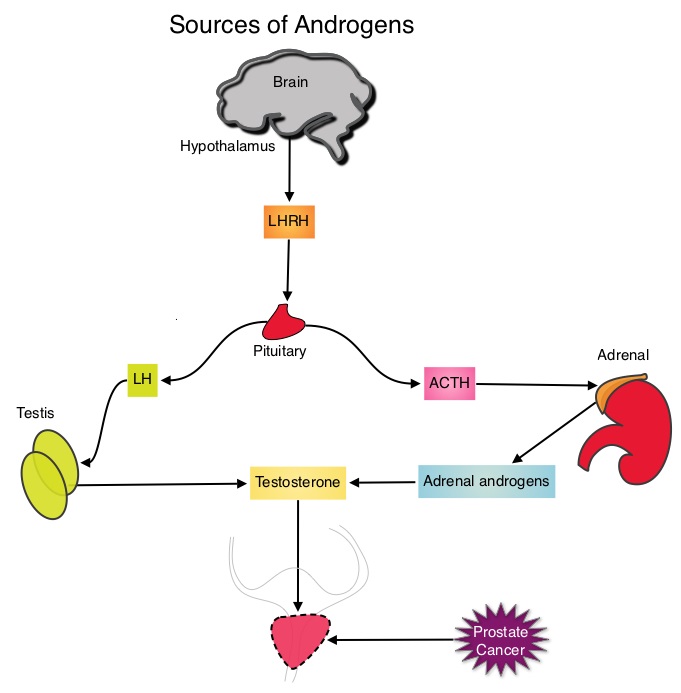 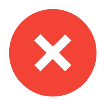 Side effects:
Weight gain
Loss of muscle mass
Breast enlargement
Penile and testicular shrinkage
Lack of libido
Impotence
Incontinence 
Hot flushes
Fatigue
Etc.
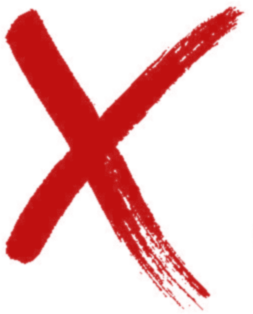 Androgen Deprivation Therapy
Slowing cancer growth
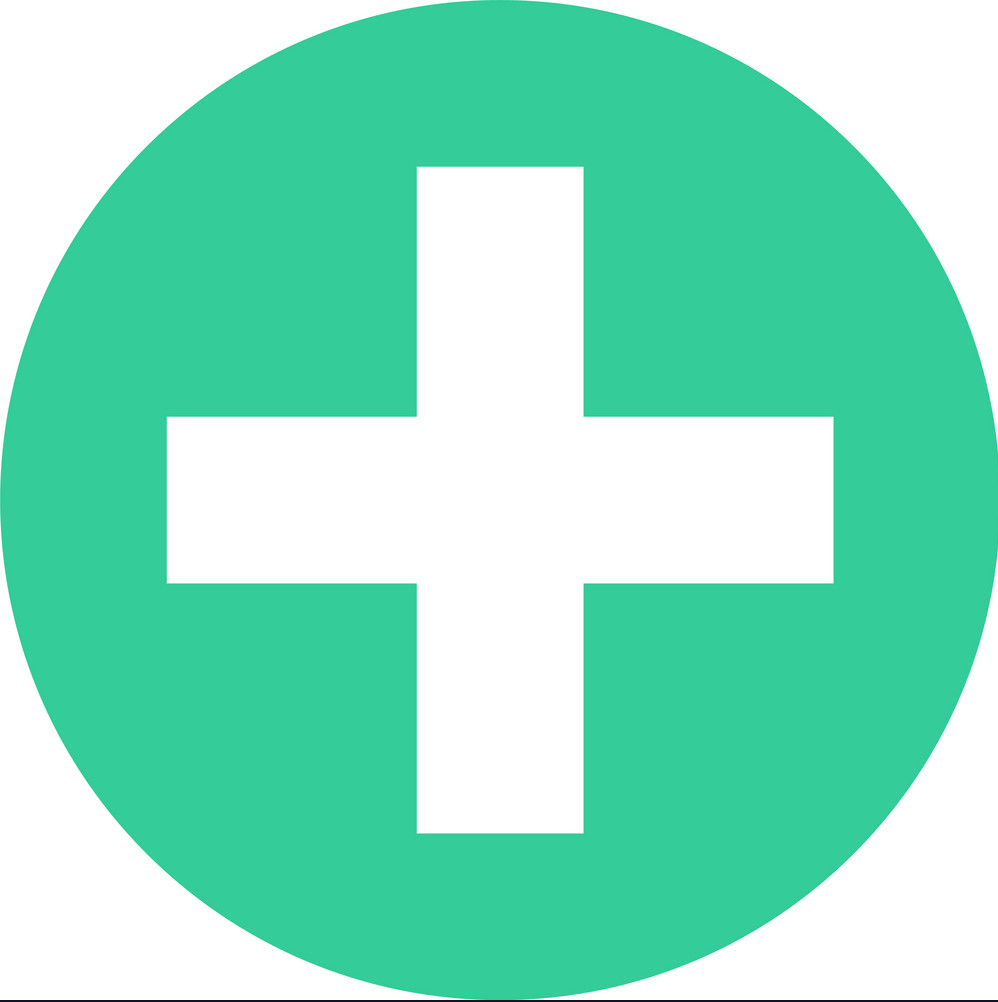 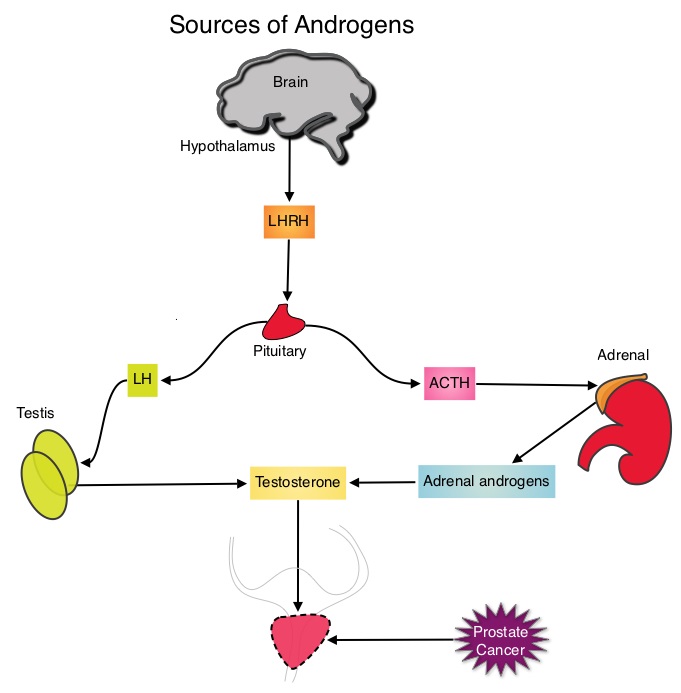 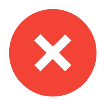 Side effects:
Weight gain
Loss of muscle mass
Breast enlargement
Penile and testicular shrinkage
Lack of libido
Impotence
Incontinence 
Hot flushes
Fatigue
Etc.
Quality of life
Sexuality
Body Image
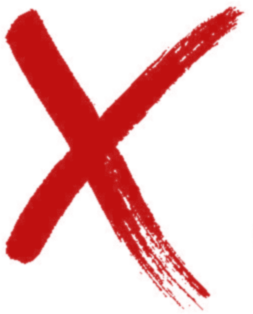 (Harrington, Jones, E. G., & Badger, T., 2009)
What can patients do about it?
What can patients do about it?
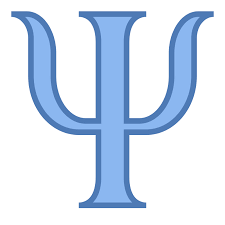 Seek psychological help?
What can patients do about it?
Awareness?
Access?
Acceptability?
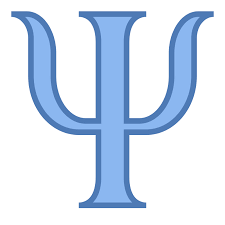 Seek psychological help?
What can patients do about it?
Awareness?
Access?
Acceptability?
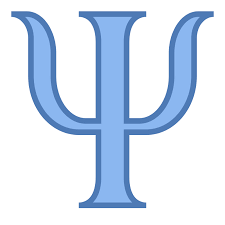 Seek psychological help?




Practical coping strategy: exercise?
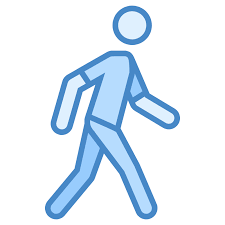 What can patients do about it?
Awareness?
Access?
Acceptability?
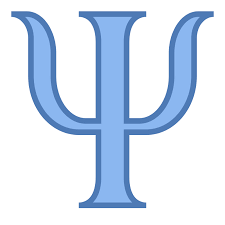 Seek psychological help?




Practical coping strategy: exercise?
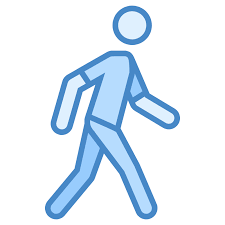 Physical health
  survival
  muscular and skeletal strength
  cardiorespiratory outcomes
  sexual functioning
  cancer progression
  fatigue 
  cholesterol
What can patients do about it?
Awareness?
Access?
Acceptability?
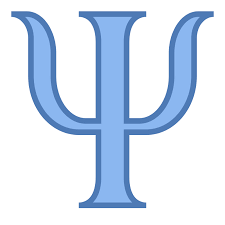 Seek psychological help?




Practical coping strategy: exercise?
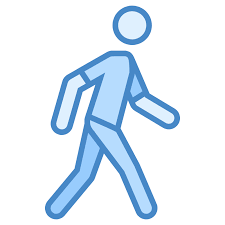 Psychological health
 quality of life 
 masculine identity
 control over ADT side effects
 body satisfaction
 appearance satisfaction
 physical self efficacy
 stress management
Physical health
  survival
  muscular and skeletal strength
  cardiorespiratory outcomes
  sexual functioning
  cancer progression
  fatigue 
  cholesterol
What can patients do about it?
Awareness?
Access?
Acceptability?
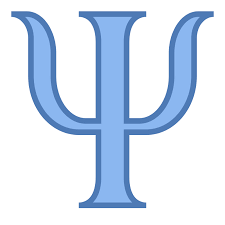 Seek psychological help?




Practical coping strategy: exercise?
Low adherence rates:
30% aerobic exercise
14% strength exercise
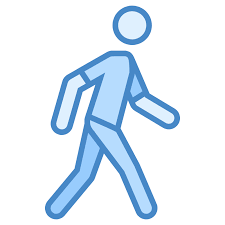 Psychological health
 quality of life 
 masculine identity
 control over ADT side effects
 body satisfaction
 appearance satisfaction
 physical self efficacy
 stress management
Physical health
  survival
  muscular and skeletal strength
  cardiorespiratory outcomes
  sexual functioning
  cancer progression
  fatigue 
  cholesterol
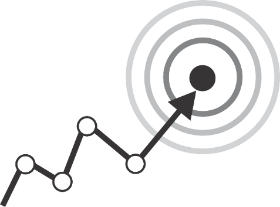 Aims
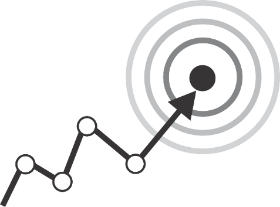 Aims
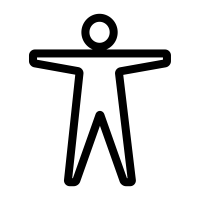 Further explore the impact of ADT-induced appearance and functionality changes on patients’ body image.
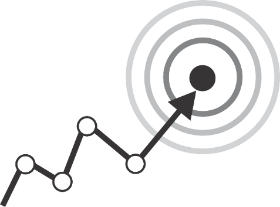 Aims
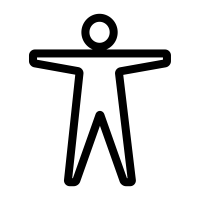 Further explore the impact of ADT-induced appearance and functionality changes on patients’ body image.

Investigate patients’ attitudes towards exercise and potential  exercise barriers.
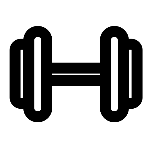 Methods
Methods
Participants
22 men diagnosed with PCa
ADT at least once in their life
Mage = 67.9 yo, SD = 9.99
Recruited through charities, social media, UWE press release
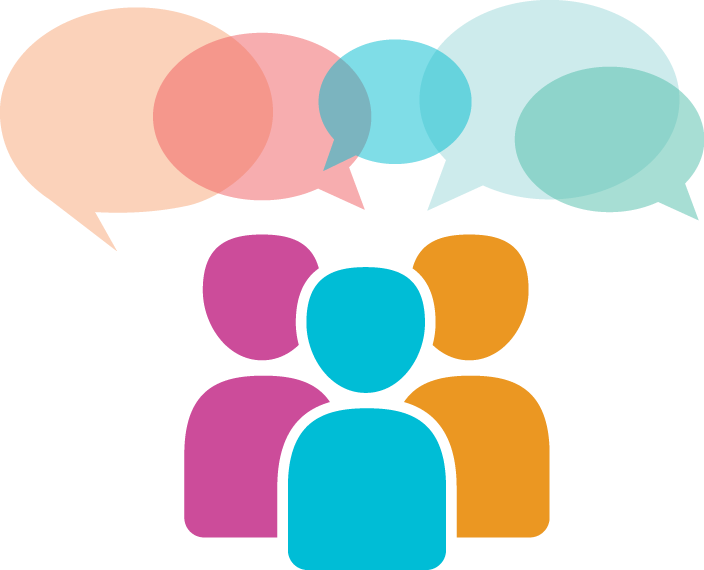 Methods
Participants
22 men diagnosed with PCa
ADT at least once in their life
Mage = 67.9 yo, SD = 9.99
Recruited through charities, social media, UWE press release
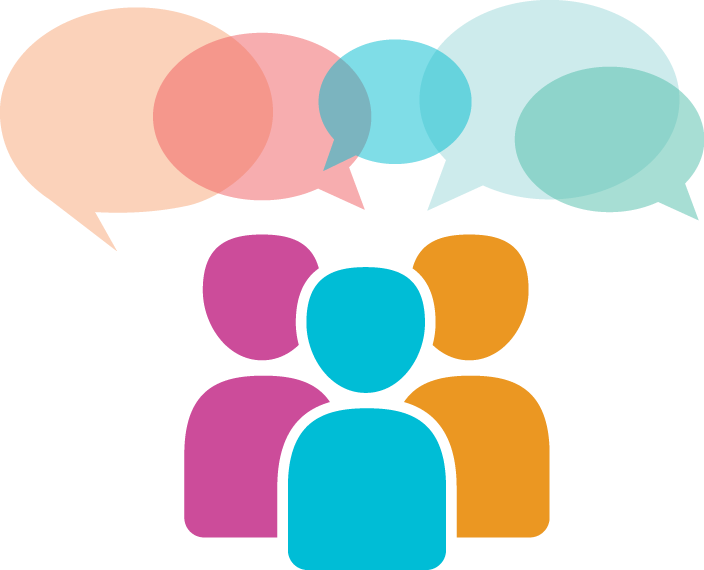 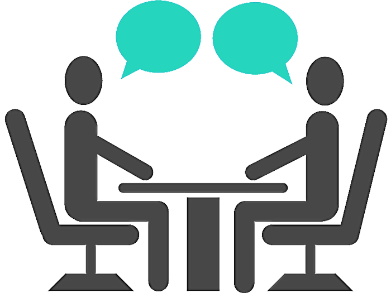 22 Semi structured interviews
30 - 50 min.
13 phone
9 face to face
audio recorded 
transcribed verbatim
Methods
Topics
ADT-induced bodily changes
Body image issues
Masculinity
Exercise
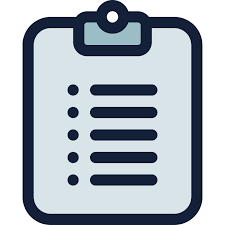 Methods
Topics
ADT-induced bodily changes
Body image issues
Masculinity
Exercise
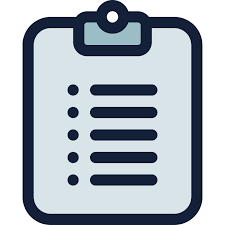 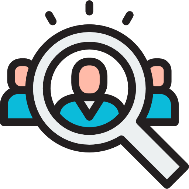 Analyses
Thematic analysis
NVivo
Results: main themes
Results: main themes
Body feminization
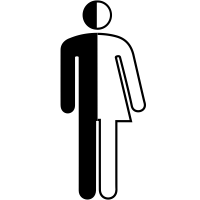 I was somehow convinced that I was turning into a woman. 
Enrico
Breast enlargement
Results: main themes
It’s embarrassing. I remember having the grankid saying shouting to his sister “my grandad got boobies!” you know… which is not nice you know…”
 Carlo
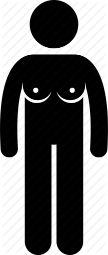 Body feminization
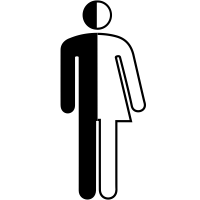 I was somehow convinced that I was turning into a woman. 
Enrico
Breast enlargement
Results: main themes
It’s embarrassing. I remember having the grankid saying shouting to his sister “my grandad got boobies!” you know… which is not nice you know…”
 Carlo
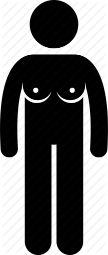 Weight gain
Body feminization
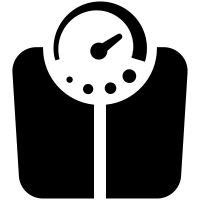 I feel I am looking fatter as well as feeling fatter… emh… I don’t want to be carrying all this extra weight around with me when I do that…” 
Edoardo
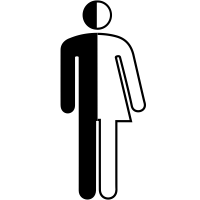 I was somehow convinced that I was turning into a woman. 
Enrico
Breast enlargement
Results: main themes
It’s embarrassing. I remember having the grankid saying shouting to his sister “my grandad got boobies!” you know… which is not nice you know…”
 Carlo
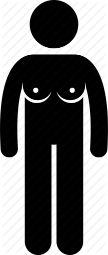 Weight gain
Body feminization
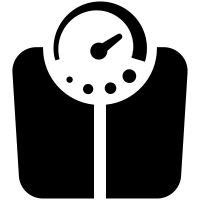 I feel I am looking fatter as well as feeling fatter… emh… I don’t want to be carrying all this extra weight around with me when I do that…” 
Edoardo
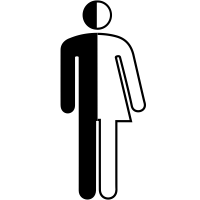 I was somehow convinced that I was turning into a woman. 
Enrico
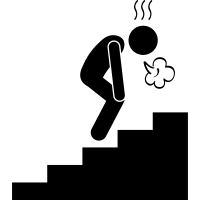 Functionality loss
Now my energy levels aren’t as great as they used to be. Before I was able to walk 15 to 20 miles a day. But those days have gone now and I found that very sad. 
Giovanni
Breast enlargement
Results: main themes
It’s embarrassing. I remember having the grankid saying shouting to his sister “my grandad got boobies!” you know… which is not nice you know…”
 Carlo
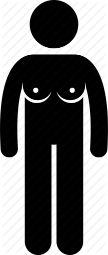 Weight gain
Body feminization
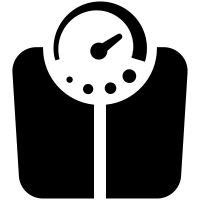 I feel I am looking fatter as well as feeling fatter… emh… I don’t want to be carrying all this extra weight around with me when I do that…” 
Edoardo
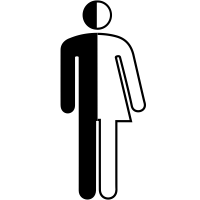 I was somehow convinced that I was turning into a woman. 
Enrico
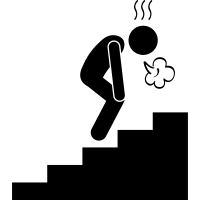 Functionality loss
Now my energy levels aren’t as great as they used to be. Before I was able to walk 15 to 20 miles a day. But those days have gone now and I found that very sad. 
Giovanni
Sexual issues
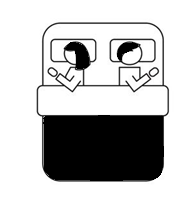 It’s upset… is uncomfortable, it’s upset. (…) Obviously the physical side of our relationship is not totally fulfilled 
Giovanni
Results: main themes
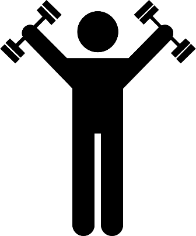 Exercise
Counterbalance ADT
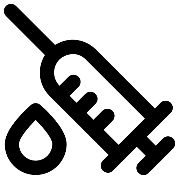 Regular exercise does help to keep your weight down…
Ludovico
Results: main themes
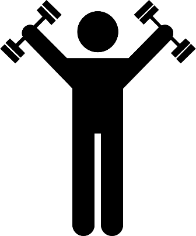 Exercise
Counterbalance ADT
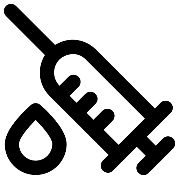 Regular exercise does help to keep your weight down…
Ludovico
Results: main themes
Achievement and control
You are under still a little bit of control (..) I don’t know how long I have got but it’s just gratifying and reassuring that I can still do things… 
Michele
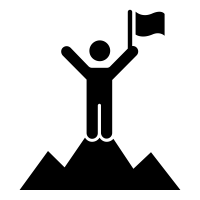 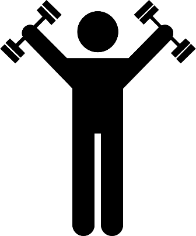 Exercise
Counterbalance ADT
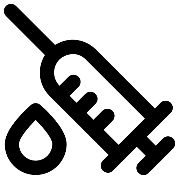 Regular exercise does help to keep your weight down…
Ludovico
Results: main themes
Achievement and control
You are under still a little bit of control (..) I don’t know how long I have got but it’s just gratifying and reassuring that I can still do things… 
Michele
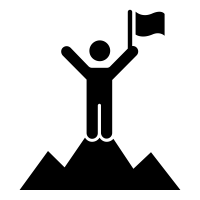 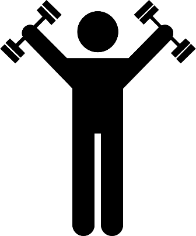 Exercise
Time and energy levels
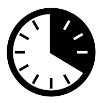 I am working full time, and you are tired after work. It is difficult to fit exercise in your day 
Mario
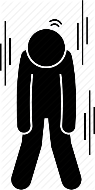 Counterbalance ADT
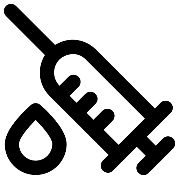 Regular exercise does help to keep your weight down…
Ludovico
Results: main themes
Achievement and control
You are under still a little bit of control (..) I don’t know how long I have got but it’s just gratifying and reassuring that I can still do things… 
Michele
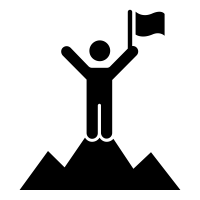 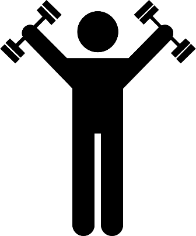 Exercise
Time and energy levels
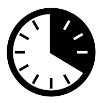 I am working full time, and you are tired after work. It is difficult to fit exercise in your day 
Mario
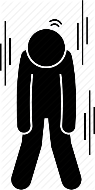 Fear of negative evaluation
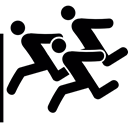 You got somebody else in front of you or next to you and you still think “Oh they are quicker!”
Paolo
Conclusions
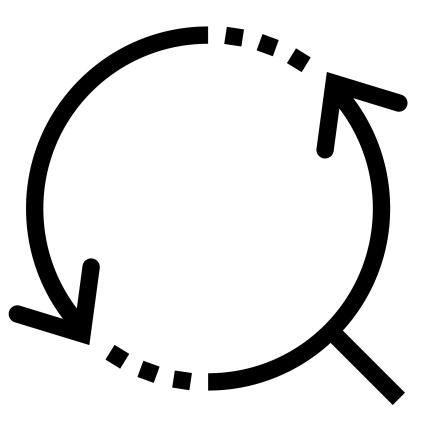 Conclusions
ADT side effects can have an impact on patients body image and masculine identity
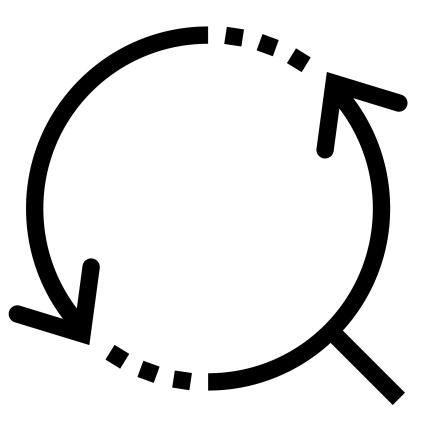 Conclusions
ADT side effects can have an impact on patients body image and masculine identity
Body image issues are mostly dependent on body feminization
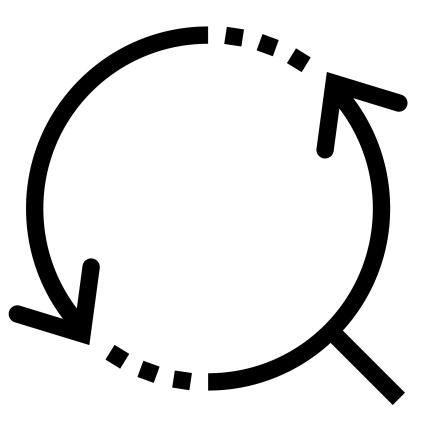 Conclusions
ADT side effects can have an impact on patients body image and masculine identity
Body image issues are mostly dependent on body feminization
Physically active patients find an effective coping strategy in exercise
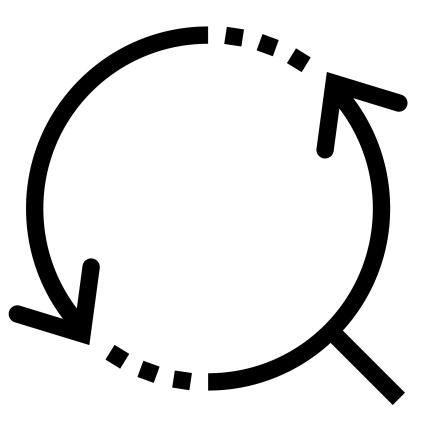 Conclusions
ADT side effects can have an impact on patients body image and masculine identity
Body image issues are mostly dependent on body feminization
Physically active patients find an effective coping strategy in exercise

Future directions
I will further explore the topic quantitatively 
Some patients might benefit from information and support for body image concerns
Patients who are not physically active might benefit from an exercise intervention
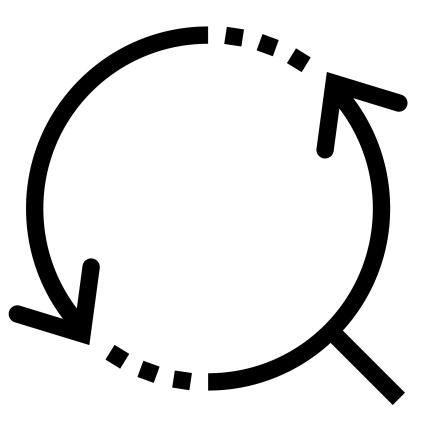 References
Alleva, J. M., Martijn, C., Jansen, A., & Nederkoorn, C. (2014). Body language: Affecting body satisfaction by describing the body in functionality terms. Psychology of Women Quarterly, 38(2), 181-196. 
Appleton, L., Wyatt, D., Perkins, E., Parker, C., Crane, J., Jones, A., . . . Pagett, M. (2015). The impact of prostate cancer on men's everyday life. European journal of cancer care, 24(1), 71-84. 
Beauchamp, M. R., Carron, A. V., McCutcheon, S., & Harper, O. (2007). Older adults' preferences for exercising alone versus in groups: Considering contextual congruence. Annals of Behavioral Medicine, 33(2), 200-206. 
Braun, V., & Clarke, V. (2006). Using thematic analysis in psychology. Qualitative research in psychology, 3(2), 77-101. 
Chapple, A., & Ziebland, S. (2002). Prostate cancer: embodied experience and perceptions of masculinity. Sociology of Health & Illness, 24(6), 820-841. 
Chen, R. C., Hamstra, D. A., Sandler, H. M., & Zietman, A. L. (2014). Complications of prostate cancer treatment. The Lancet Oncology, 15(4), e150. 
Craike, M. J., Livingston, P. M., & Botti, M. (2009). How much do we know about the determinants of physical activity among prostate cancer survivors? Directions for future research to inform interventions. Australian and New Zealand journal of public health, 33(2), 193-194. 
Craike, M. J., Livingston, P. M., & Botti, M. (2011). An exploratory study of the factors that influence physical activity for prostate cancer survivors. Supportive Care in Cancer, 19(7), 1019-1028. 
Dall’Era, M. A., Albertsen, P. C., Bangma, C., Carroll, P. R., Carter, H. B., Cooperberg, M. R., . . . Soloway, M. S. (2012). Active surveillance for prostate cancer: a systematic review of the literature. European urology, 62(6), 976-983. 
Ervik, B., & Asplund, K. (2012). Dealing with a troublesome body: A qualitative interview study of men’s experiences living with prostate cancer treated with endocrine therapy. European Journal of Oncology Nursing, 16(2), 103-108. 
Ferlay, J., Colombet, M., Soerjomataram, I., Dyba, T., Randi, G., Bettio, M., . . . Bray, F. (2018). Cancer incidence and mortality patterns in Europe: Estimates for 40 countries and 25 major cancers in 2018. European Journal of Cancer. 
Forbes, C. C., Blanchard, C. M., Mummery, W. K., & Courneya, K. S. (2015). Prevalence and correlates of strength exercise among breast, prostate, and colorectal cancer survivors. Paper presented at the Oncol Nurs Forum.
Fowler, F. J., McNaughton Collins, M., Walker Corkery, E., Elliott, D. B., & Barry, M. J. (2002). The impact of androgen deprivation on quality of life after radical prostatectomy for prostate carcinoma. Cancer, 95(2), 287-295. 
Galdas, P. M., Cheater, F., & Marshall, P. (2005). Men and health help‐seeking behaviour: literature review. Journal of advanced nursing, 49(6), 616-623. 
Glode, L. M., Tangen, C. M., Hussain, M., Swanson, G. P., Wood, D. P., Sakr, W., . . . Dorff, T. B. (2017). Adjuvant androgen deprivation (ADT) versus mitoxantrone plus prednisone (MP) plus ADT in high-risk prostate cancer (PCa) patients following radical prostatectomy: A phase III intergroup trial (SWOG S9921) NCT00004124. In: American Society of Clinical Oncology.
Graham, J., Kirkbride, P., Cann, K., Hasler, E., & Prettyjohns, M. (2014). Prostate cancer: summary of updated NICE guidance. BMJ: British Medical Journal (Online), 348. 
Harrington, J. M., & Badger, T. A. (2009). Body image and quality of life in men with prostate cancer. Cancer nursing, 32(2), E1-E7. 
Harrington, J. M., Jones, E. G., & Badger, T. (2009). Body image perceptions in men with prostate cancer. Paper presented at the Oncology nursing forum.
Hyde, M., Newton, R., Galvao, D. A., Gardiner, R., Occhipinti, S., Lowe, A., . . . Chambers, S. K. (2017). Men's help‐seeking in the first year after diagnosis of localised prostate cancer. European journal of cancer care, 26(2).
Hyde, M. K., Zajdlewicz, L., Wootten, A. C., Nelson, C. J., Lowe, A., Dunn, J., & Chambers, S. K. (2016). Medical help-seeking for sexual concerns in prostate cancer survivors. Sexual medicine, 4(1), e7-e17. 
Kelly, D. (2009). Changed men: The embodied impact of prostate cancer. Qualitative Health Research, 19(2), 151-163. 
Keogh, J. W., Patel, A., MacLeod, R. D., & Masters, J. (2013). Perceptions of physically active men with prostate cancer on the role of physical activity in maintaining their quality of life: possible influence of androgen deprivation therapy. Psycho‐Oncology, 22(12), 2869-2875. 
Keogh, J. W., Patel, A., MacLeod, R. D., & Masters, J. (2014). Perceived barriers and facilitators to physical activity in men with prostate cancer: possible influence of androgen deprivation therapy. European journal of cancer care, 23(2), 263-273. 
Keogh, J. W., Shepherd, D., Krägeloh, C. U., Ryan, C., Masters, J., Shepherd, G., & MacLeod, R. (2010). Predictors of physical activity and quality of life in New Zealand prostate cancer survivors undergoing androgen-deprivation therapy. The New Zealand Medical Journal (Online), 123(1325). 
Kunkel, E. J., Bakker, J. R., Myers, R. E., Oyesanmi, O., & Gomella, L. G. (2000). Biopsychosocial aspects of prostate cancer. Psychosomatics, 41(2), 85-94. 
Langelier, D. M., Cormie, P., Bridel, W., Grant, C., Albinati, N., Shank, J., . . . Culos-Reed, S. N. (2018). Perceptions of masculinity and body image in men with prostate cancer: the role of exercise. Supportive Care in Cancer, 1-10. 
Makarov, D. V., Humphreys, E. B., Mangold, L. A., Carducci, M. A., Partin, A. W., Eisenberger, M. A., . . . Trock, B. J. (2008). The natural history of men treated with deferred androgen deprivation therapy in whom metastatic prostate cancer developed following radical prostatectomy. The Journal of urology, 179(1), 156-162. 
Meng, M. V., Grossfeld, G. D., Sadetsky, N., Mehta, S. S., Lubeck, D. P., & Carroll, P. R. (2002). Contemporary patterns of androgen deprivation therapy use for newly diagnosed prostate cancer. Urology, 60(3), 7-11. 
Menzel, J. E., Krawczyk, R., & Thompson, J. K. (2011). Attitudinal assessment of body image for adolescents and adults. Body image: a handbook of science, practice, and prevention, 2, 154-169. 
Navon, L., & Morag, A. (2003). Advanced prostate cancer patients’ ways of coping with the hormonal therapy’s effect on body, sexuality, and spousal ties. Qualitative Health Research, 13(10), 1378-1392. 
Palinkas, L. A., Horwitz, S. M., Green, C. A., Wisdom, J. P., Duan, N., & Hoagwood, K. (2015). Purposeful sampling for qualitative data collection and analysis in mixed method implementation research. Administration and Policy in Mental Health and Mental Health Services Research, 42(5), 533-544. 
Rock, C. L., Doyle, C., Demark‐Wahnefried, W., Meyerhardt, J., Courneya, K. S., Schwartz, A. L., . . . McCullough, M. (2012). Nutrition and physical activity guidelines for cancer survivors. CA: a cancer journal for clinicians, 62(4), 242-274. 
Smith, J. A. (2007). Beyond masculine stereotypes: Moving men's health promotion forward in Australia. Health promotion journal of Australia, 18(1), 20-25. 
Smith, M. R., Finkelstein, J. S., McGovern, F. J., Zietman, A. L., Fallon, M. A., Schoenfeld, D. A., & Kantoff, P. W. (2002). Changes in body composition during androgen deprivation therapy for prostate cancer. The Journal of Clinical Endocrinology & Metabolism, 87(2), 599-603. 
Tewari, A., Sooriakumaran, P., Bloch, D. A., Seshadri-Kreaden, U., Hebert, A. E., & Wiklund, P. (2012). Positive surgical margin and perioperative complication rates of primary surgical treatments for prostate cancer: a systematic review and meta-analysis comparing retropubic, laparoscopic, and robotic prostatectomy. European urology, 62(1), 1-15.
Thompson, I. M., Tangen, C. M., Paradelo, J., Lucia, M. S., Miller, G., Troyer, D., . . . Swanson, G. (2009). Adjuvant radiotherapy for pathological T3N0M0 prostate cancer significantly reduces risk of metastases and improves survival: long-term followup of a randomized clinical trial. The Journal of urology, 181(3), 956-962. 
Thorsen, L., Courneya, K. S., Stevinson, C., & Fosså, S. D. (2008). A systematic review of physical activity in prostate cancer survivors: outcomes, prevalence, and determinants. Supportive Care in Cancer, 16(9), 987-997. 
Torre, L. A., Siegel, R. L., Ward, E. M., & Jemal, A. (2016). Global cancer incidence and mortality rates and trends—an update. Cancer Epidemiology and Prevention Biomarkers, 25(1), 16-27. 
Tylka, T. L., & Wood-Barcalow, N. L. (2015). What is and what is not positive body image? Conceptual foundations and construct definition. Body image, 14, 118-129. 
Vogel, D. L., Heimerdinger-Edwards, S. R., Hammer, J. H., & Hubbard, A. (2011). “Boys don't cry”: Examination of the links between endorsement of masculine norms, self-stigma, and help-seeking attitudes for men from diverse backgrounds. Journal of Counseling Psychology, 58(3), 368. 
Walker, L. M., Tran, S., & Robinson, J. W. (2013). Luteinizing hormone–releasing hormone agonists: a quick reference for prevalence rates of potential adverse effects. Clinical genitourinary cancer, 11(4), 375-384.
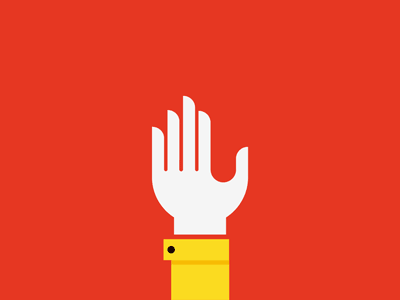 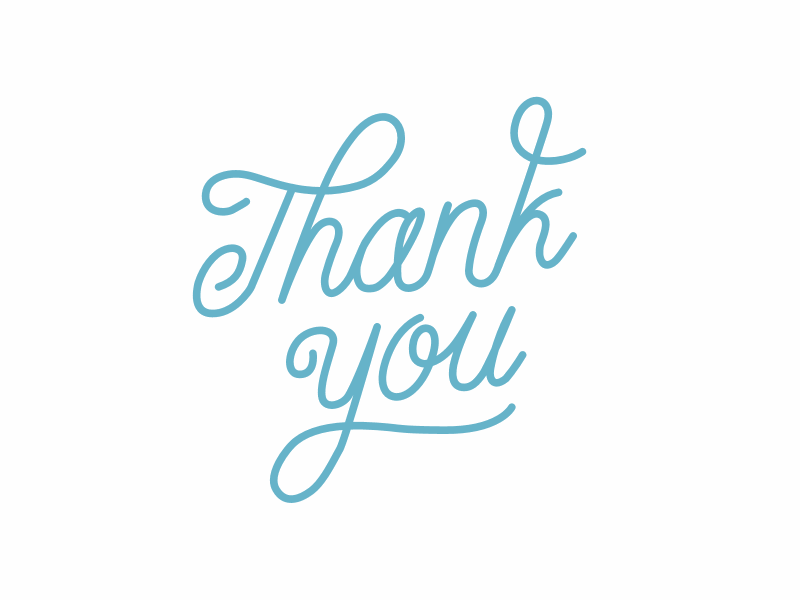 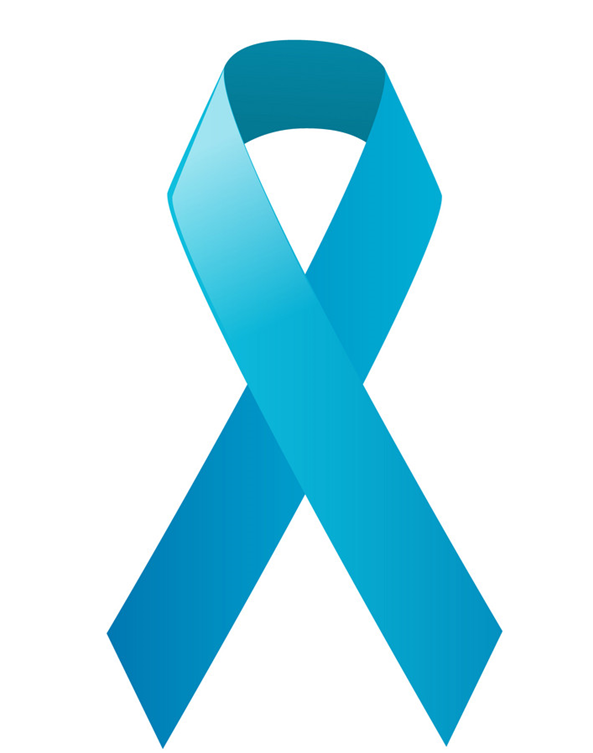